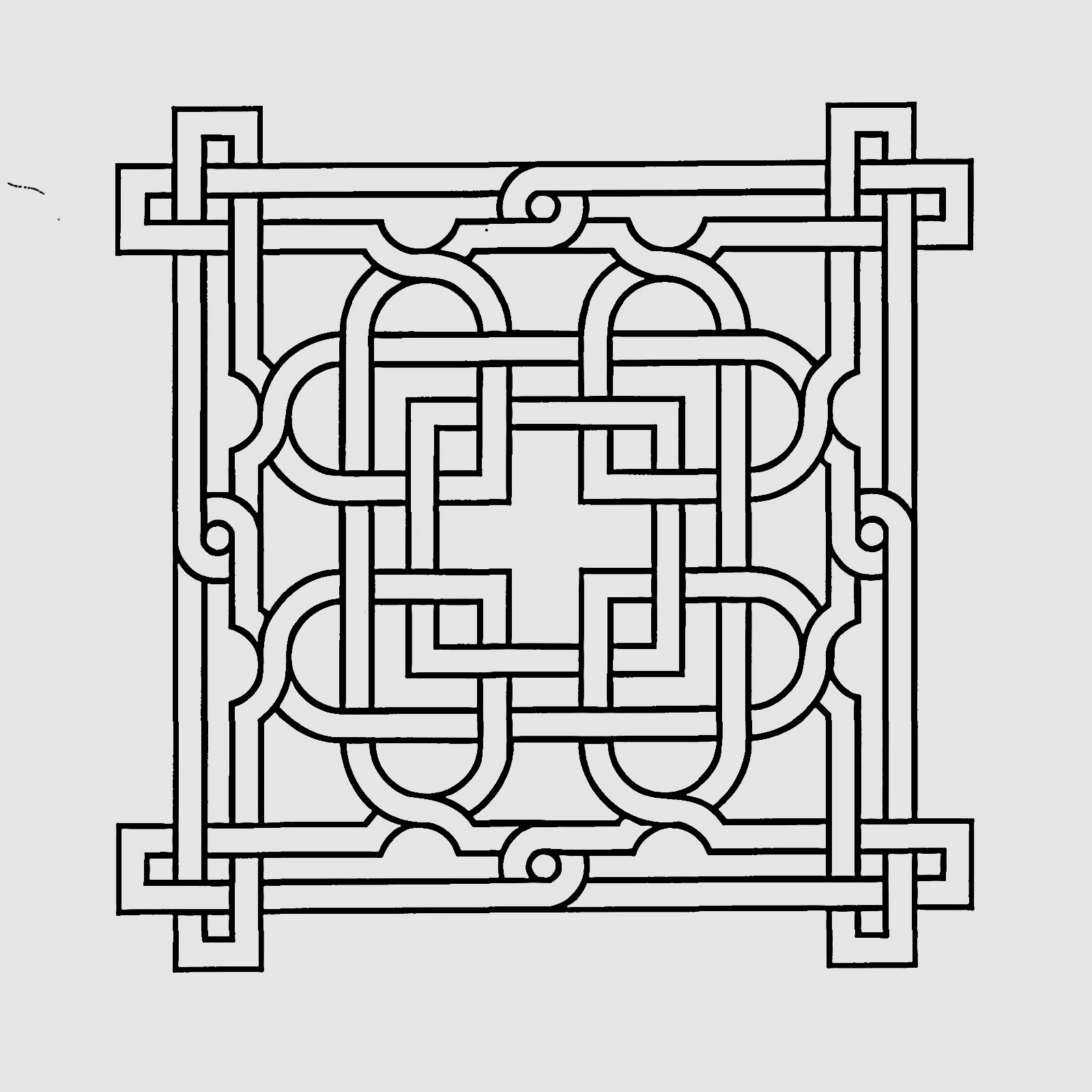 O príncipe dos meios de comunicação no deserto
Capítulo 15
Fernanda Carradore 
Júlia Andreatta
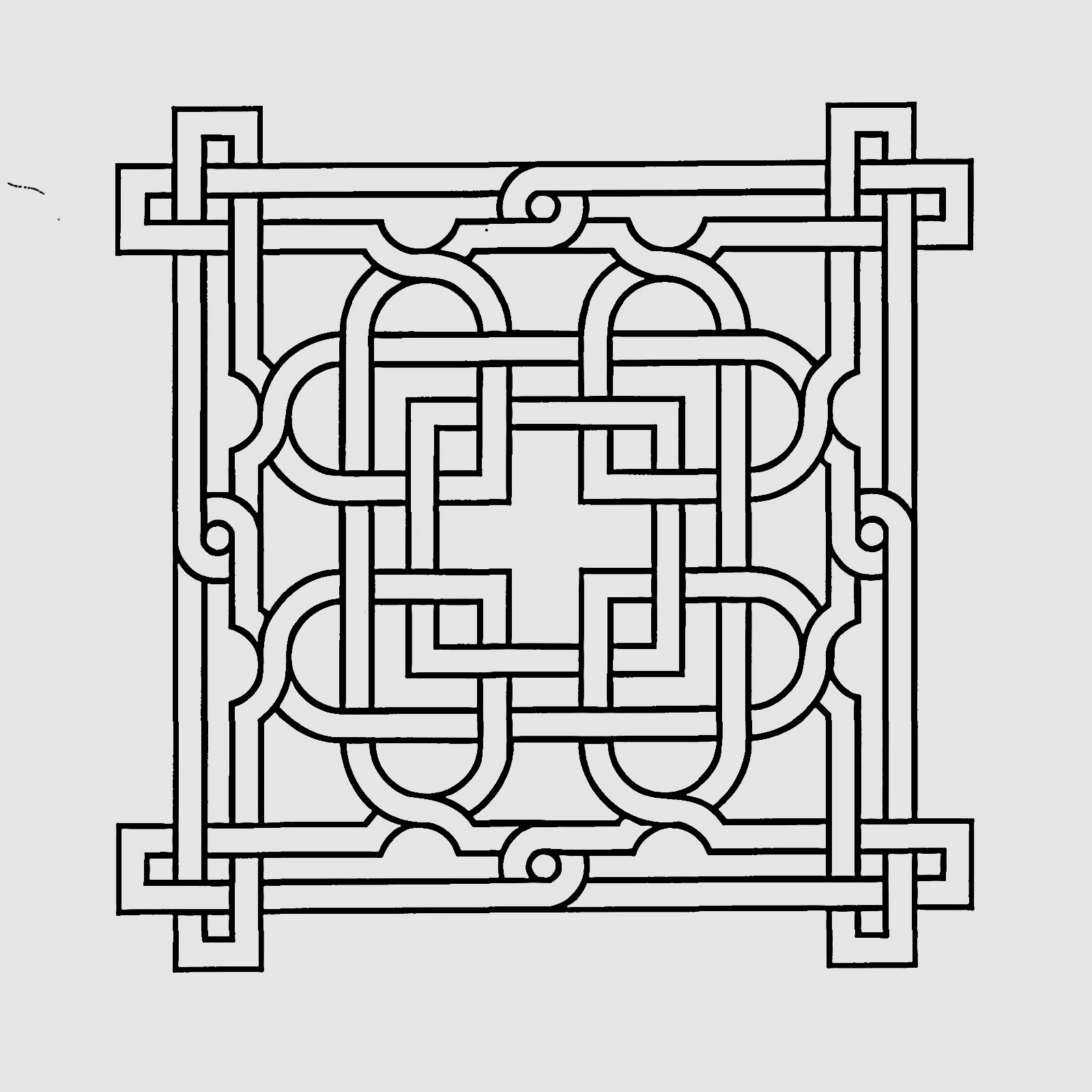 AL ALWEED
O príncipe Al Alweed – magnata das mídias árabes;

Influência da cultura capitalista dos EUA – traz o modelo americano para os países árabes; 

Através dos meios de comunicação, quer ser o homem mais poderoso da Arábia; Possui controle da rede televisiva (mais de 20 canais), rádio, internet etc...

Possui controle de rede televisiva (mais de 20 canais), rádios, internet;

Rotana - 1987 – empresa de mídia e entretenimento; 

Divulgação da cultura através dos meios de comunicação.
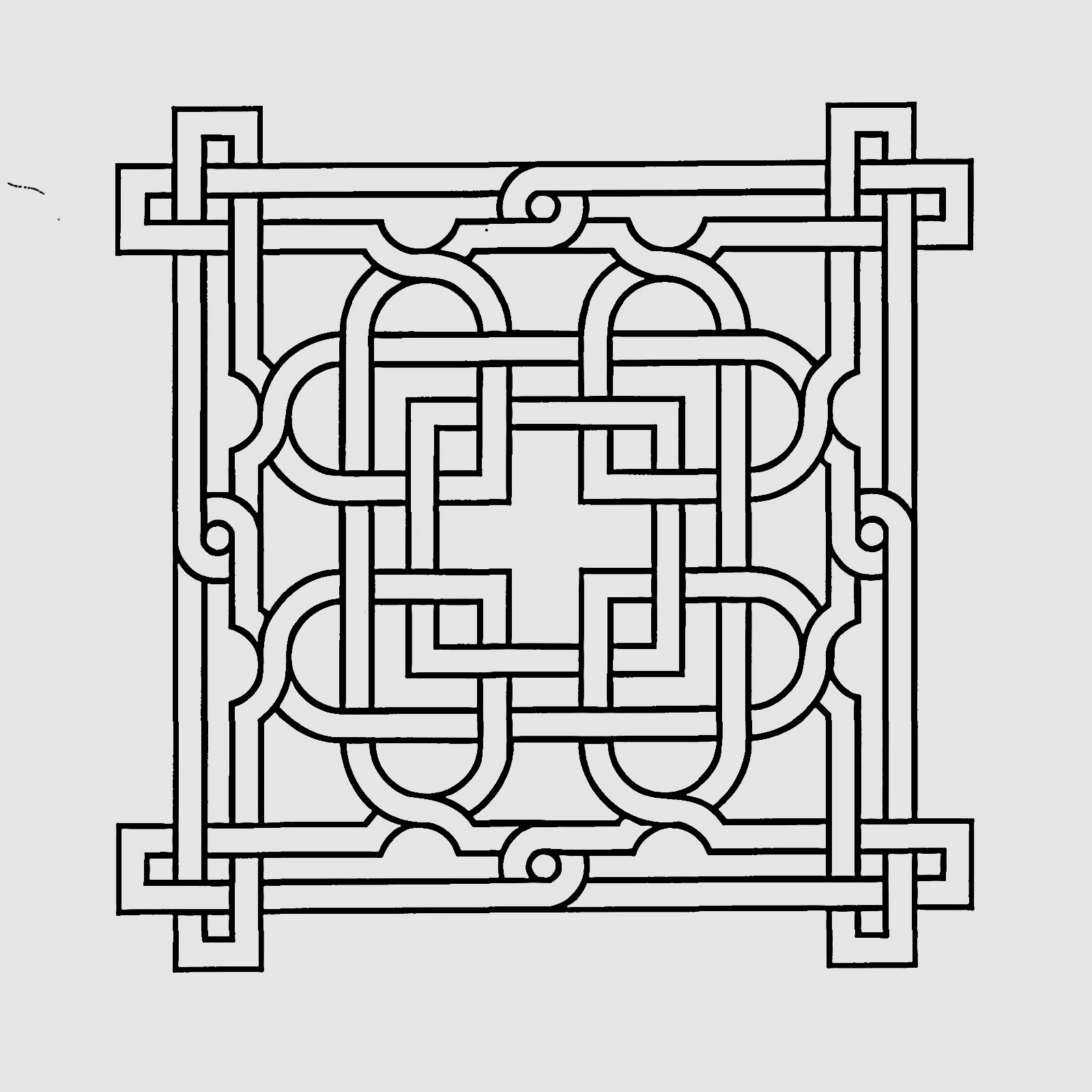 RUPTURA DA TRADIÇÃO

Conflitos religiosos X Visão capitalista;

Qual a real motivação para mercantilização da cultura?;

Liberalismo X Controle cultural;

“Um pop americanizado em árabe”;

A “hipocrisia” do entretenimento.

Favorecer a modernização do mundo Árabe
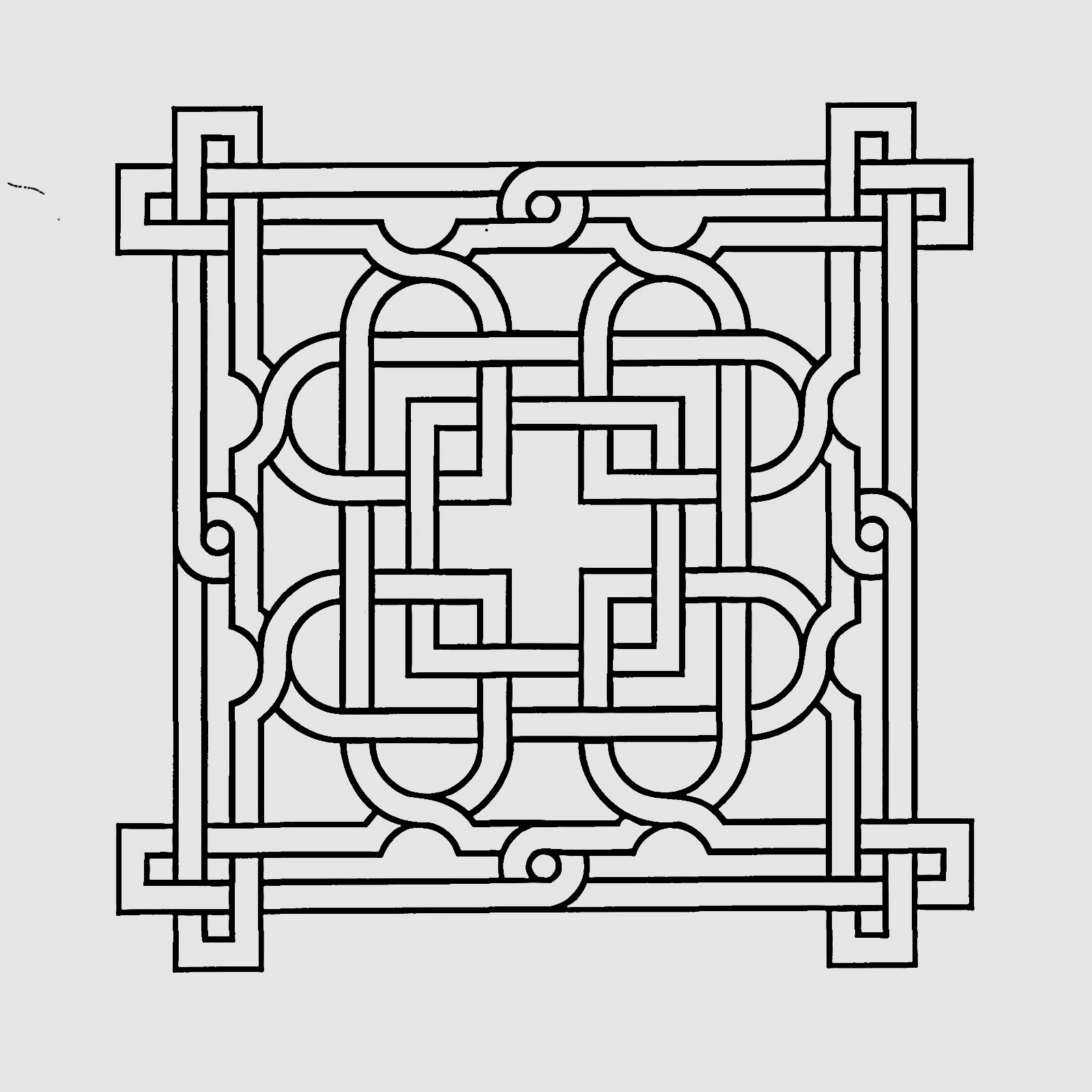 MONOPÓLIO DA CULTURA

Limitação do cinema no território; 

Quem escolhe, produz, distribui, entrevista, vende e até consome é a mesma pessoa

Censura no cinema árabe  e a distribuição dos filmes;
 
Falta de acesso a informação  - 30% de analfabetismo;

Egito defende a cultura de massa;

Modelo europeu x modelo americano.
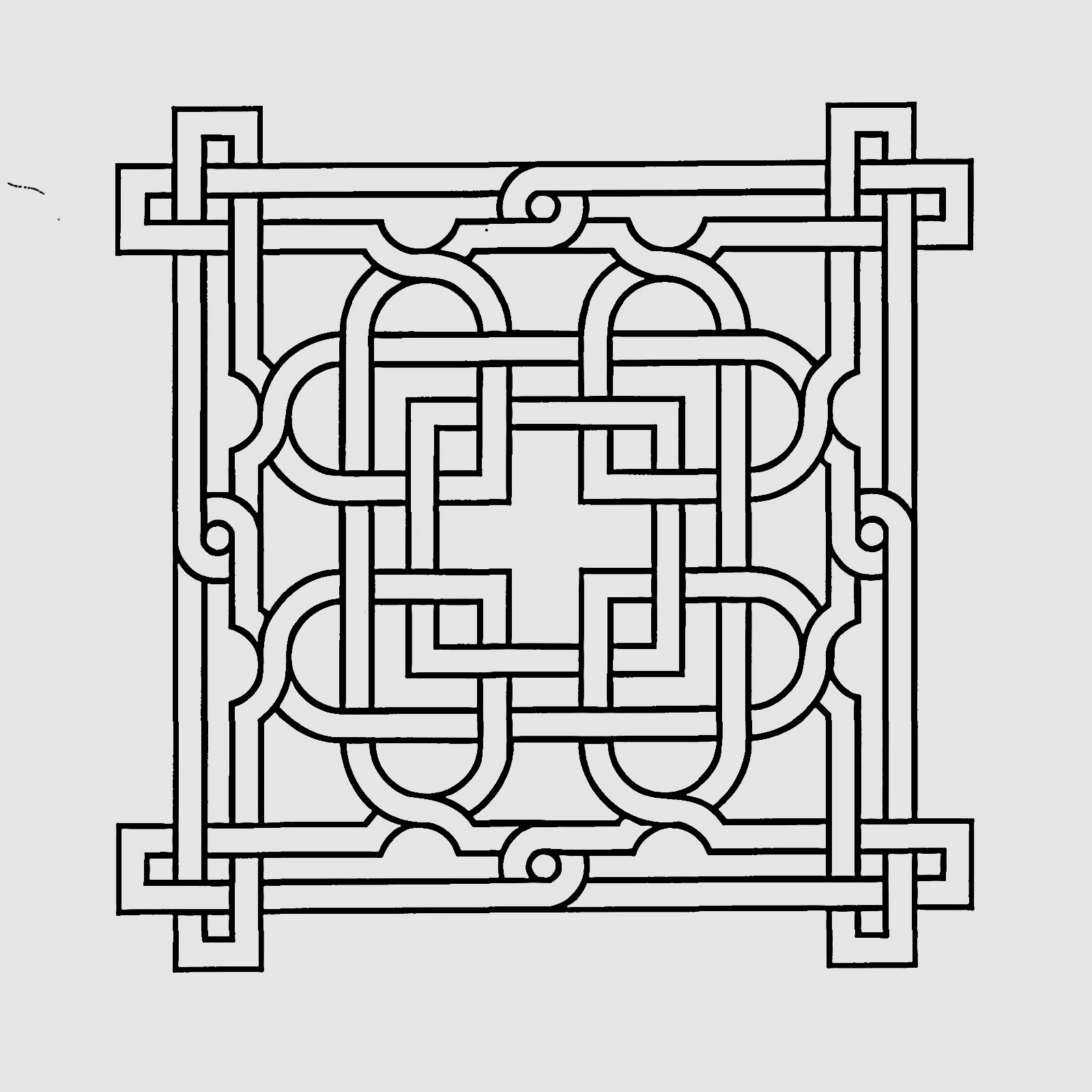 “É aonde chegamos, quase no fim de nossa longa investigação. Para se tornar mainstream e falar a todo mundo será necessário privilegiar o entretenimento e valorizá-lo sinceramente? Será necessário apostar no star-system, e  não nos autores? Abandonar os próprios valores, a própria arte, a própria identidade? Para ser universal é preciso deixar de ser nacional? Eu precisava viajar à Europa, nesse fim de caminho, para entender de que maneira, no velho continente, pátria da cultura ocidental e de seus valores, deixamos de querer ser mainstream”.